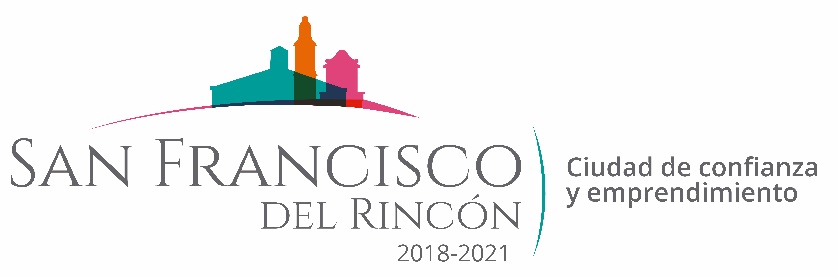 REPORTE MES DE NOVIEMBRE
MAQUINARIA
RENIVELACION EN LA COMUNIDAD DE SAN ROQUE DE TORRES
FECHA TERMINO
CANTIDAD
UNIDAD
CONCEPTO
FECHA INICIO
M2
M2
M2
M2
13/11/2019
15/11/2019
CARRIL DE CARRERAS 
CAMINO CERCA A CARR. DE SILVA 
TERRENO PARA ESTACIONAMIENTO
CALLE PASO DE LAS LOMAS
2,640
7,465
1,500
1450
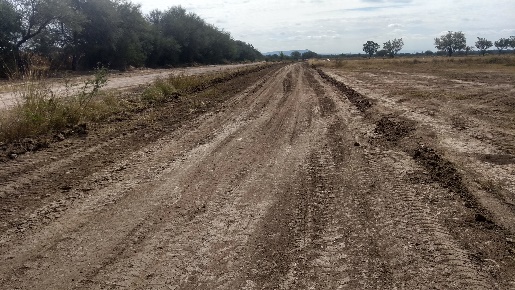 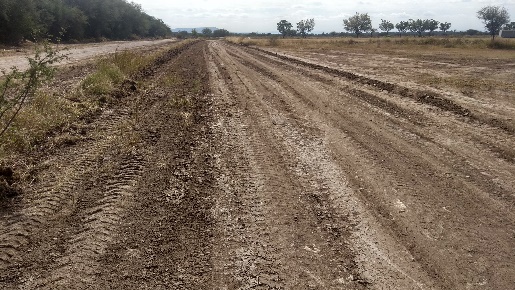 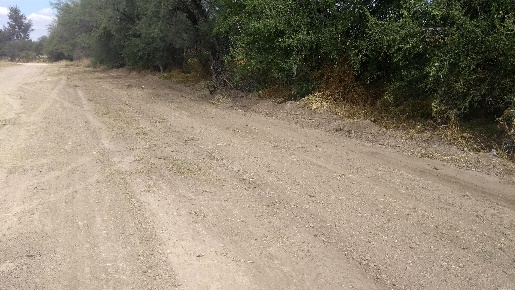 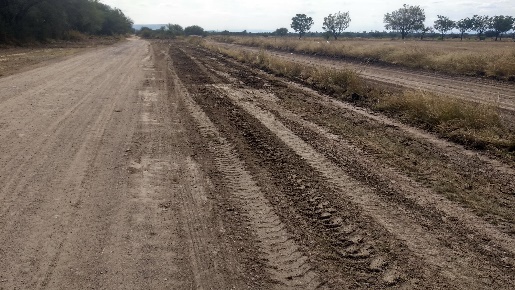 TERRENO PARA ESTACIONAMIENTO
CARRIL DE CARRERAS
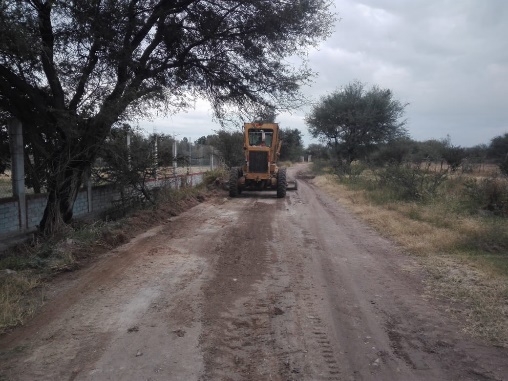 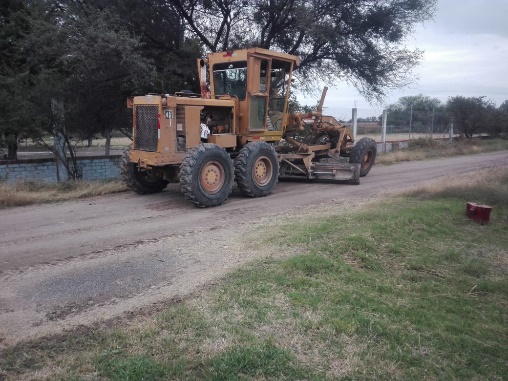 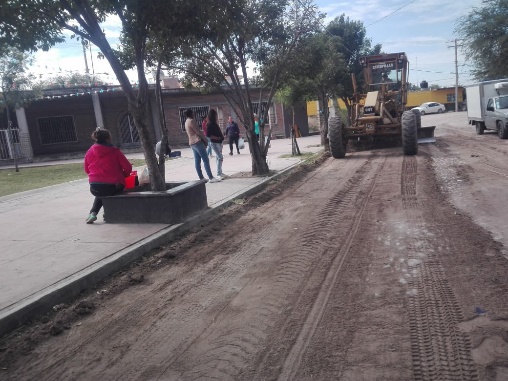 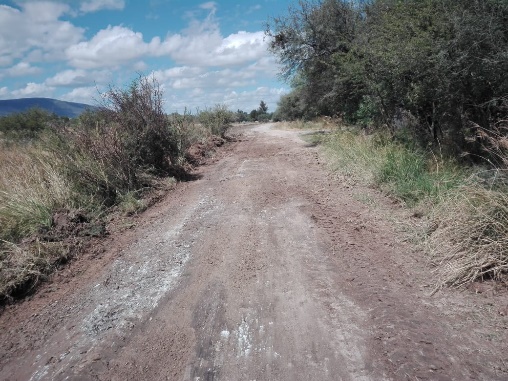 CALLE PASO DE LAS LOMAS
CAMINO CERCA A CARR. DE SILVA